Es  ist unser  Konzept zur Umsetzung von E Mobilität nicht nur im Ruhrgebiet.
Start für eine Genossenschaft ?
Zeitliche Kooperation als Start
Bogestra
Energie
Portal
Es sind die Eckpunkte für Mobilität und mobile Versorgung.
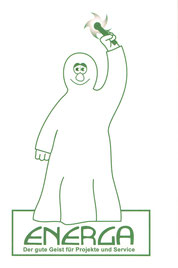 Die Multiplikatoren
Marken Nr. 301 16 065  Der gute Geist für Projekte und Service.
Portal
Energie
Kommunikation und Verwaltung
Bogestra
Örtliche Versorger mit privaten Anbietern.
Der vorhandene öffentliche Nahverkehr.
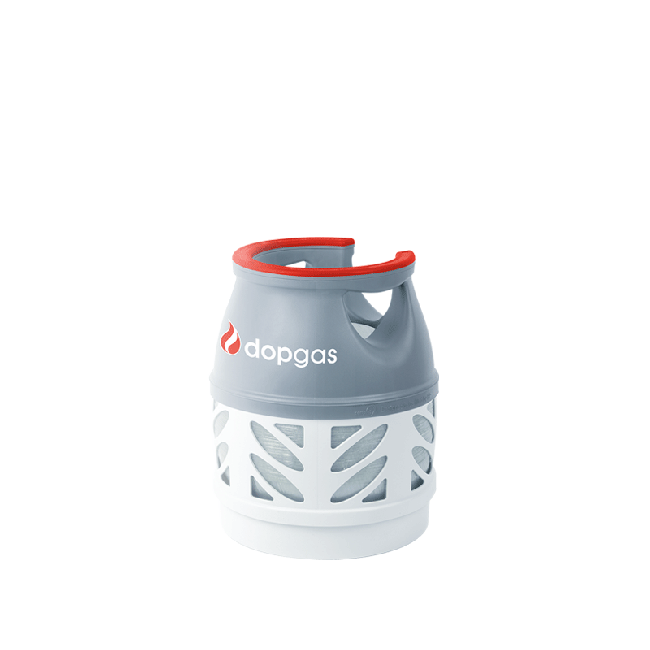 Ein Erfolgskonzept
Propan und Butan
Behälter sind in vielen Formaten verfügbar.
Diese Tauschkette ist akzeptiert.
Wirtschaftliche Lösungen
Beschaffung neuer Berufsbilder
Zur  Erhaltung der Innenstädte.
       Diese Fahrzeuge haben Batteriewechselmöglichkeiten.
                3 Personenfahrzeug oder mit Ladeerweiterung.                                               ONO             Ohne Führerschein aber mit Wechselcontainer
Gesetze  zur KFZ Ausrüstung
Warndreieck, Warnweste, Hilfeausrüstung usw.  haben einen festen Bestand in Fahrzeugen.
So ist keinerlei  Bedenken für eine freiwillige Zusatz von Vorrichtungen mit Dienstleistung.
Batterien  und Stationen.
Erstellung und  Pflege
Dienstleistung.
Portal
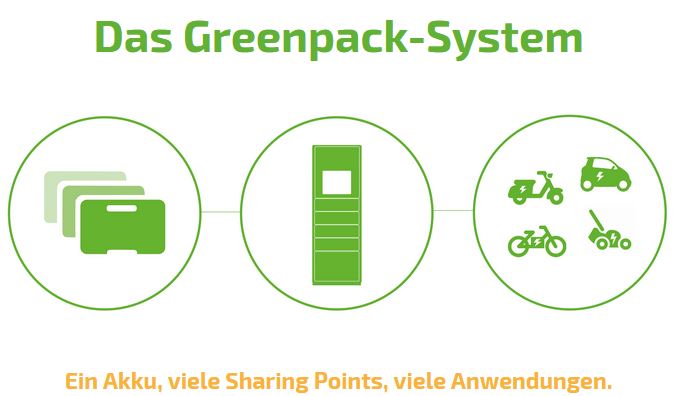 Zielsetzung ist mobile E Anwendungen mit modernen Handling .
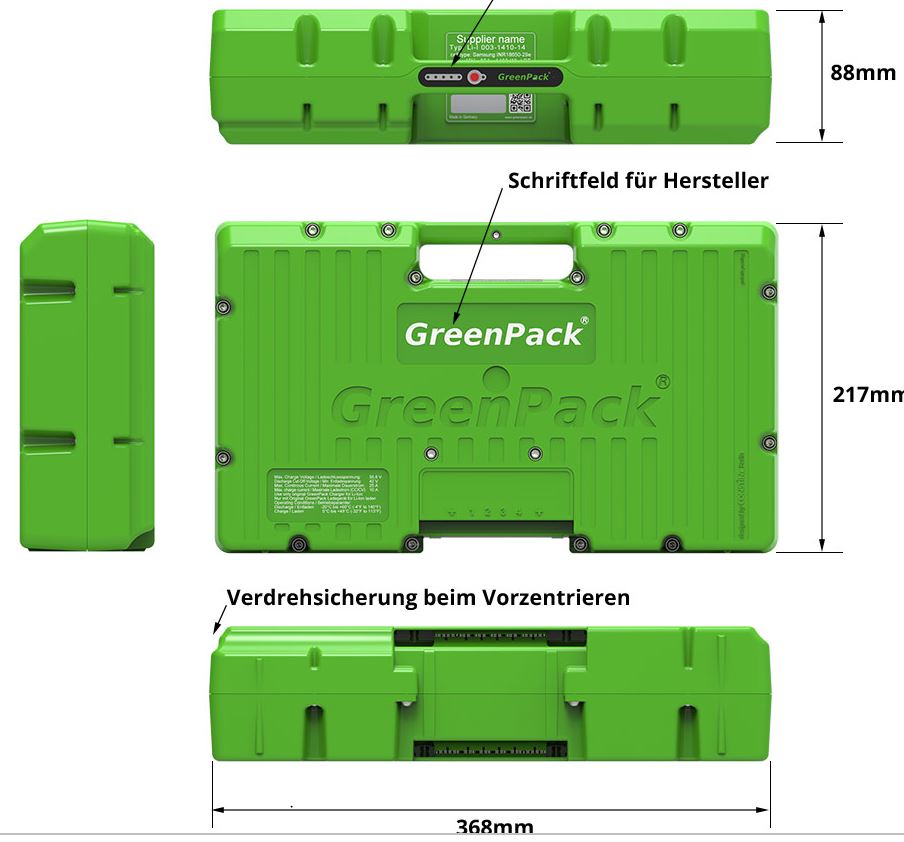 48V 1,4 KWh
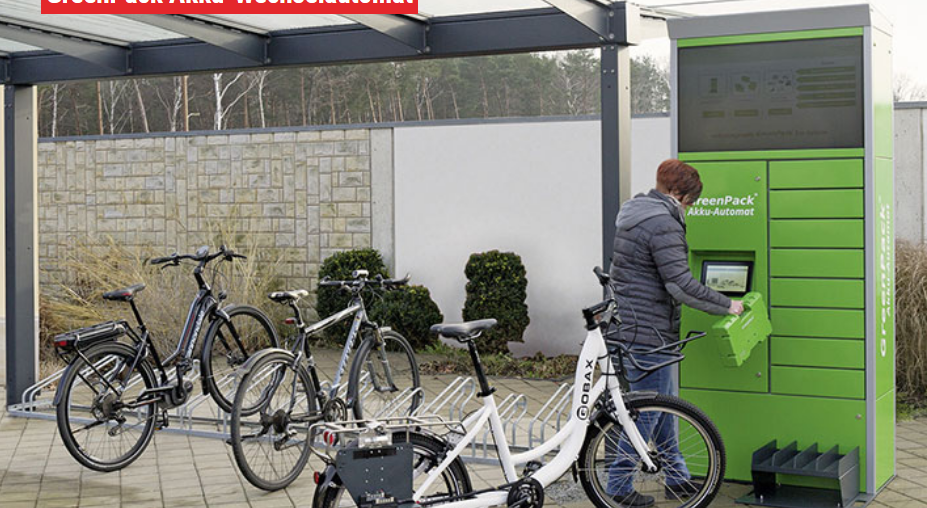 Die aufwendige  Ausführung der Firma Ziegler. 
Die Verfügbarkeit innerhalb der Fahrzeuge ist ein effektiver Vorgang. Der eigentliche Ladevorgang kann in anderen Orten erfolgen.
Gelungene Beispiele in der Öffentlichkeit
Der vorhandene öffentliche Nahverkehr kann mit Dienstleistungen Mehrwert erwirtschaften.
Sondertransporte bei Veranstaltungen , Flugbenzinbetankungen, ADAC, Grundnahrungsversorgung, Wasser, Elektro, Gas, Medizin, Postbus in den Alpen und Kanaren, usw.
Machbarkeit
Die vorhandenen Fachleute bei Hardware-Software auch mit externen Leistungen einbinden.
Innerhalb an erreichbaren  und vorhandenen Plätzen  Vorrichtung  platzieren.
 Fahrzeuge, Haltestellen und öffentliche Orte.
In den Fahrzeugen min. 3 Batterien.
 Sichtbares Wechselschild  am Fahrzeug mit der Kennzeichnung bei Verfügbarkeit der Batterien.
Die Bestückung und Entladung erfolgt mit Betreuern und Zugangskarte.
Bogestra
Förderungsantrag bei  NRW BRD EU
Unterstützung für Mitarbeit der örtlichen Universitäten erfragen.
Örtliche  Dienstleister mit zusätzlichen privaten Anbietern.
Energie
Hier arbeiten wir weiter